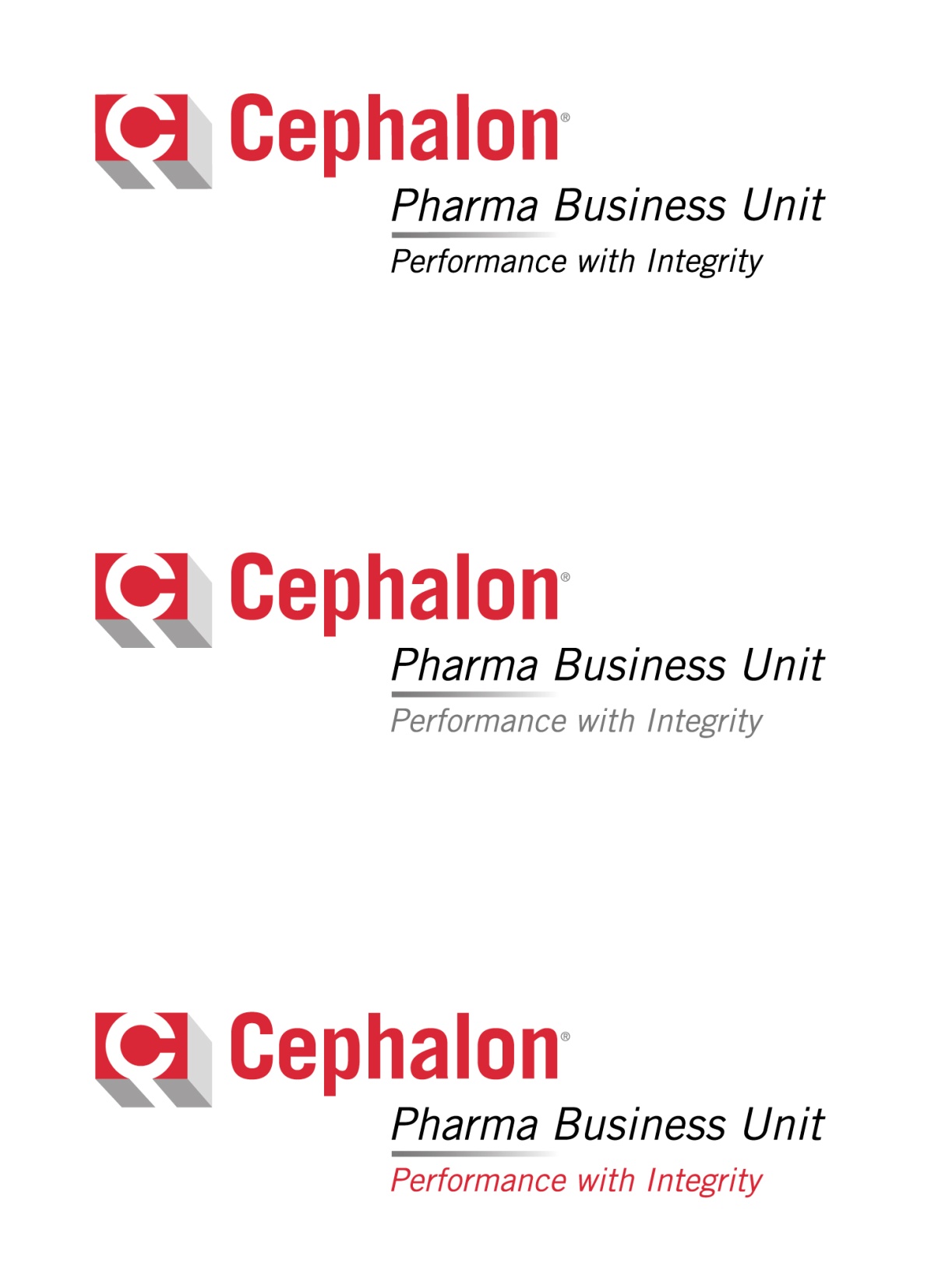 FENTORA – Promotional Response Study
Impact Assessment Discussion
July 29, 2010
This presentation is solely for the use of client personnel. No part of it may be circulated, quoted or reproduced for distribution outside of the client organization without prior written approval of ZS Associates.
ZS Associates | 267.402.5400 | www.zsassociates.com
Agenda
Agenda
Project Overview and Executive Summary
Methodology to Quantify Responsiveness
Historical Responsiveness Results
Next Steps
Overview
Cephalon would like to optimize the 2011 marketing mix decisions for FENTORA
Situation
FENTORA was launched in 2006 and is indicated for the management of Break through Pain (BTP) 
FENTORA is first and only tablet that utilizes OraVescent reaction to provide onset of analgesia in as early as 15 minutes
FENTORA competes in ROO (Rapid Onset) market which is part of the broad SAO market
The 2010 strategic plan outlines three strategic imperatives that must be accomplished in order to achieve the FENTORA vision:
Differentiate with a compelling value proposition 
Reduce barriers to FENTORA treatment
Flawlessly execute the SECURE Access program
Based on the strategy outlined above, the organization has estimated FENTORA to bring in $178.4 M1 in 2010 
To support this forecast, the 2010 Marketing budget is estimated to be around $20M2 (with A&P, CSPs and Vouchers accounting for $10.5M)

Key Project Objectives
Evaluate the impact of key promotional channels on the brand’s performance
Prioritize each tactic based on its return on investment 
Derive an optimal marketing mix for 2011 based on the ROI of each tactic
Source: 
2010 updated forecast for Shipped/Demand $ (Forecast.xls) received from Pam Ardell on July 21,2010
2010 Fentora Brand Plan
Key Objectives
Today’s Impact Assessment meeting will focus on reviewing the historical impact analysis for the selected marketing tactics
Phase I
Phase 2
Phase 3
Phase 4
Promotional mix recommendation 
August  10, 19
Impact Assessment
July 29
Kick-off
Jun 22
Data Review
July 11
Impact Assessment Objectives
Review total costs and total revenue impact of each marketing tactic
Tactic ROI and Marginal ROI are key outputs of this project step
Understand the impact of the different tactics relative to each other as well as the impact of a tactic within different customer segments
Objectives of the next phase (Promotional mix recommendation)
Make adjustments for the future conditions (forecast, tactic responsiveness, new tactics, etc.)
Establish the potential scenarios that need to be analyzed
Optimize the marketing mix spend across the various tactics
Executive Summary
FENTORA is highly sensitive to promotion due to a concentrated market, expensive therapy, and limited promotions in the past. Return on investment is positive across the different tactics considered
Rep-driven detailing activities (Messaging, Vouchers & Debit Cards)  have jointly impacted 25% of sales
Speaker programs (CSPs) have impacted 1.6% of sales
The remaining 71.5% of sales were carryover in 2009, which is a carryover of physician loyalty and past promotion activity
Promotional tactics explain 28% ($48.4 MM) of Fentora sales for  2009
ROI of all key physician level promotional tactics are positive
Historical messaging has been limited ; Based on ROI analysis, this tactic could be increased to 95K PDEs annually
The ROI on vouchers is significantly positive and there is an opportunity to redistribute vouchers across the physician segments
Speaker programs are profitable for top decile physicians rather than low decile physicians
There are also differences by physician segment, where the top quintile physicians are substantially more valuable than lower quintile physicians
ROI of broadcast tactics
Benchmarks were used to calculate the return on journal investment and based on this analysis, journals generated $2.8 MM (1.6% of total sales)
 Despite high ROI, journal spend is likely to be capped based on realistic constraints
Agenda
Agenda
Project Overview and Executive Summary
Methodology to Quantify Responsiveness
Historical Responsiveness Results
Next Steps
Methodology
The regression methodology simultaneously evaluates the effect of details,  vouchers, debit cards, and speaker events
Regression variables
Carry Over
(May’09 – Oct’09)
Fentora Market NRx Share
Sales due to promotion
(Nov’09 – Apr’10)
Messaging Effort
Vouchers
Office Based CSP
Venue Based CSP
Debit Card Usage
Dependent variable
Fentora Market NRx Share
 (Nov ‘09 to Apr‘10)
Segmentation
(May’09 – Oct’09)
ROO Market Volume Bucket
ROO share in SAO
Specialty
Voucher response
Fentora details, vouchers and debit cards were modeled using an increasing response function with diminishing returns (logarithmic)
Impact of each Fentora speaker program (CSP) were modeled individually as a linear function given it is a reach (and not a frequency) tactic
Zip-level debit card data was divided among MDs based on their recent 12-month Fentora NRx
Optimal
Change in NRx Share
Vouchers
Regression helps understand the responsiveness of each tactic in isolation while keeping the rest of the tactics unchanged
B
C
Messages
High
Vouchers
DNRx Share
Vouchers
D
Low
A
Low
High
Effort
Messaging
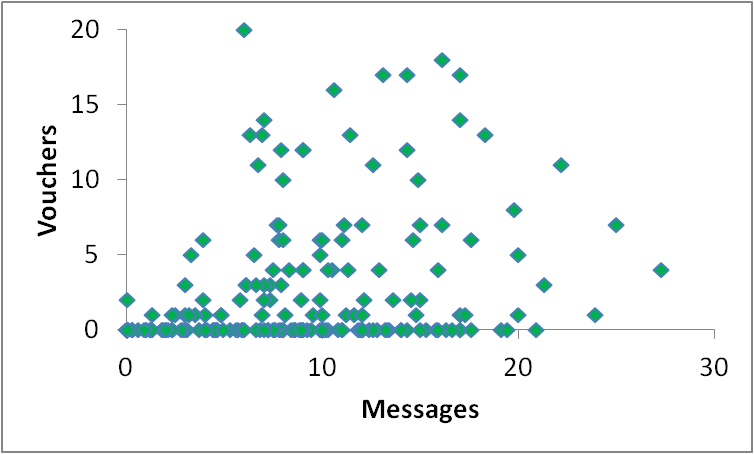 Scatter plot for high decile physicians
Agenda
Agenda
Project Overview and Executive Summary
Methodology to Quantify Responsiveness
Historical Responsiveness Results
Next Steps
Fentora Historical Impact
All of the physician-level marketing tactics jointly explain 28.5% ($49.4 MM) of 2009 Fentora Sales ($173.5 MM)
Fentora Sales at Historical Promotional Effort (Jan 2009 – Dec 2009)
Total Fentora Sales
Fentora Sales driven by Sales and Marketing
Carryover Sales,
$126.8, 71.5%
Vouchers,
$14.2, 8.2%
Office Based CSP,
$0.48, 0.3%
Impactable,
$49.4, 28.5%
Venue Based CSP
$2.2, 1.3%
Debit Cards
$5.4, 3%
Messaging,
$24.3, 14%
Sales $MM, % Impact
Rep driven detailing activities (Messaging, Vouchers & Debit Cards) account for 25.3% of 2009 Sales
Profitability Measure
The profitability of the marketing programs has been defined as marginal Return on Investment (mROI), incremental profit at a given activity level
Profitability of Promotion Effort for a Channel
1
Gross Sales $$ =
Sales impact of activity with or without additional years of carryover credit
2
Net Sales $$ =
Gross sales multiplied by the gross to net margin
3
$ MM
Promotion Activity Costs
4
Profit= 2 - 3
Activity Level
Promotion Activity
5
mROI (Incremental return at a given activity level)
Profit
$ 50
mROI = 50/100 = 50%
$ 100
Unit activity cost
Fentora mROI by Tactic
Promotion effort can be increased for the different FENTORA promotional tactics without affecting profitability
Physician level data unavailable
ROI for most tactics is high due to the highly concentrated nature of the market
Price per NRx ~ $2300 is significantly high compared to the cost of a tactic (ex. Cost of PDE = $121
FENTORA has received low promotional effort in the past and has been primarily promoted as P2s and hence the Detailing ROI is very high
Notes:
mROI is the incremental profit at a given activity level | An mROI of 0% represents the breakeven point
Total ROI = (Impactable Sales/Cost)-1 | Revenues for Messaging also includes 2 Years of Carryover sales
FENTORA mROI by Quintile
Key =
mROI > 150%
mROI 0% to <150%
mROI <0%
All of the physician-targeted programs have high marginal return on investment in the higher quintiles (5 & 4)
53 NRx/MD
18 NRx/MD
7 NRx/MD
3 NRx/MD
0.6 NRx/MD
mROI
(Reach, Frequency)*
Notes:
Reach is based on MDs receiving tactic effort in the most recent 6 month (Nov’09 – Apr’10)
 Detailing mROI excludes mROI at quintile level for debit cards, which cannot be estimated based on zip-level data
Frequency  = Total Activity / Reached MDs
There is an opportunity to increase investment in messaging given the high impact and low cost relative to therapy
Current Messaging Coverage
(12 Months)
Optimal Messaging Coverage
(12 Months)
Deciles are based on 6 month ROO Market Decile (May’09 – Oct’09)
Current coverage refers to 12 Months activity based on scaling of 6 month activity(Nov’09 – Apr’10)
Historical promotion impact – Vouchers
Vouchers are the most responsive to promotion and an optimal solution would reallocate vouchers to the higher quintiles
Vouchers by ROO Market Quintile
(6 Month)
Vouchers can be doubled (to ~6.6K over 6 months) and yet provide a very healthy marginal return on investment
Note: 
6-month Voucher data based on Nov ‘09 to Apr ’10 (based on reached MDs)
Cost / Voucher =  $148
Impact of Journals was calculated based on benchmarking studies and the estimated ROI is 429 %
Given the sparse nature of Journal data , regression / time series models did not provide any statistically significant results
In 2009 the FENTORA journal spend approximated to  420k
ZS Benchmarks indicate that a Journal Exposure is worth  5% of a PDE i.e. 20 Journal exposures equals 1 PDE
Revenue Estimate from Journals
2009 Journal Exposures
PDE Equivalents
65,295
3,254 PDEs
$2.8 M
Agenda
Agenda
Project Overview and Executive Summary
Methodology to Quantify Responsiveness
Historical Responsiveness Results
Next Steps
Next Steps
Next steps
1. Future Adjustments will be made to the historical response measurements
Responsiveness will be adjusted for future forecast
Are there newer tactics that need to be included in the mix?
Are there effectiveness changes that are expected for current tactics?
2. Which spend scenarios should we consider?
Optimal investment for a given tactic
Are there different overall budget scenarios to consider?
Are there realistic upper or lower bounds on vouchers, debit cards or sales force details to apply?
Appendix
Messaging cost is based on bended sales force activity of PCS
Voucher spend obtained from Marketing budget and unit data is based on actual 2009 physician-level data provided
Debit cards spend obtained from Marketing budget based on Q3/Q4 ‘09 data and unit data is based on 6 months actual zip-level data (Jul’09 – Dec’09)
Speaker program cost/unit represents the cost / mapped MD as reviewed in the data review meeting
Note: 
1- Based on Q3 and Q4 data for 2009